QUALITY CONTROL IN THE                      PATHOLOGY LABORATORY
PART I
Mr Laxmikant B Sawant
Pathology Laboratory
Why quality control is required ?
The main role of pathology laboratory is to measure the substances in the body fluids or tissues for the purpose of : -
Therefore the results given by the Pathology Laboratory has to be accurate  and  reliable.
Quality control plays an important role to achieve this.
What is quality control ?
Quality control is part of quality management focused on fulfilling quality requirements.
The goal of quality control is to detect the errors and minimize them.
These errors includes all the errors arising from sample collection to the dispatch of the report.
Quality Assurance
Sum total of all lab activities  which are undertaken to ensure the generation of accurate and reliable results.
TYPES OF ERRORS
Errors at any of these stage can  lead to serious patient misdiagnosis.
PRE-ANALYTICAL ERRORS
PATIENT PREPARATION
SAMPLE COLLECTION
ANALYTICAL ERRORS
1) INTERNAL QUALITY CONTROL
2) EXTERNAL QUALITY CONTROL
INTERNAL QUALITY CONTROL (IQC)
ACCURACY AND  PRECISION
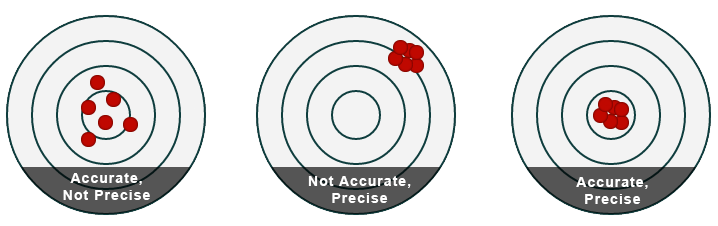 POST ANALYTICAL ERRORS
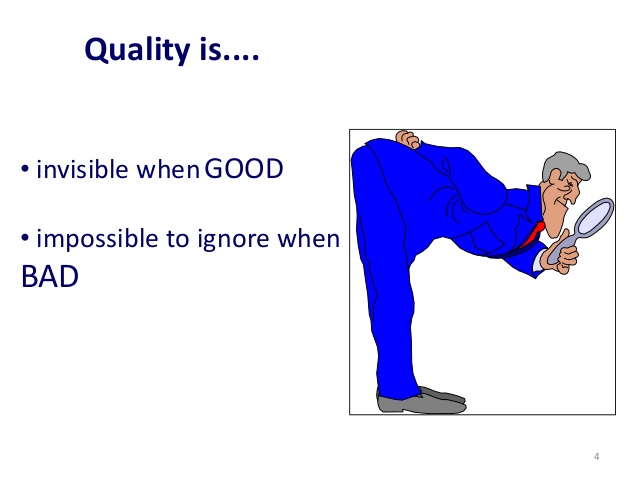 Continuous quality improvement or the performance improvement is required to improve the patient care.


Managing the errors effectively is the corner stone of continual improvement.


Emphasis is given not to make the mistakes at the first point.
TEAM WORK
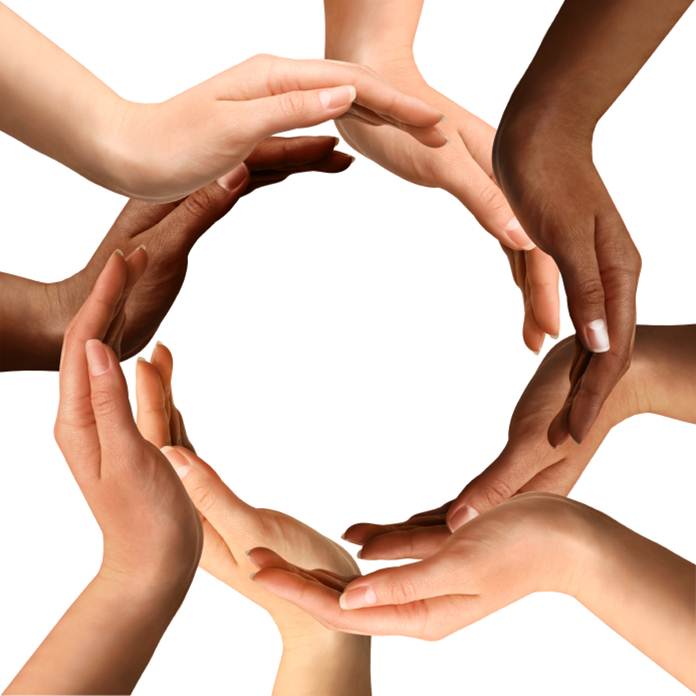 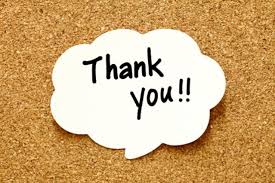